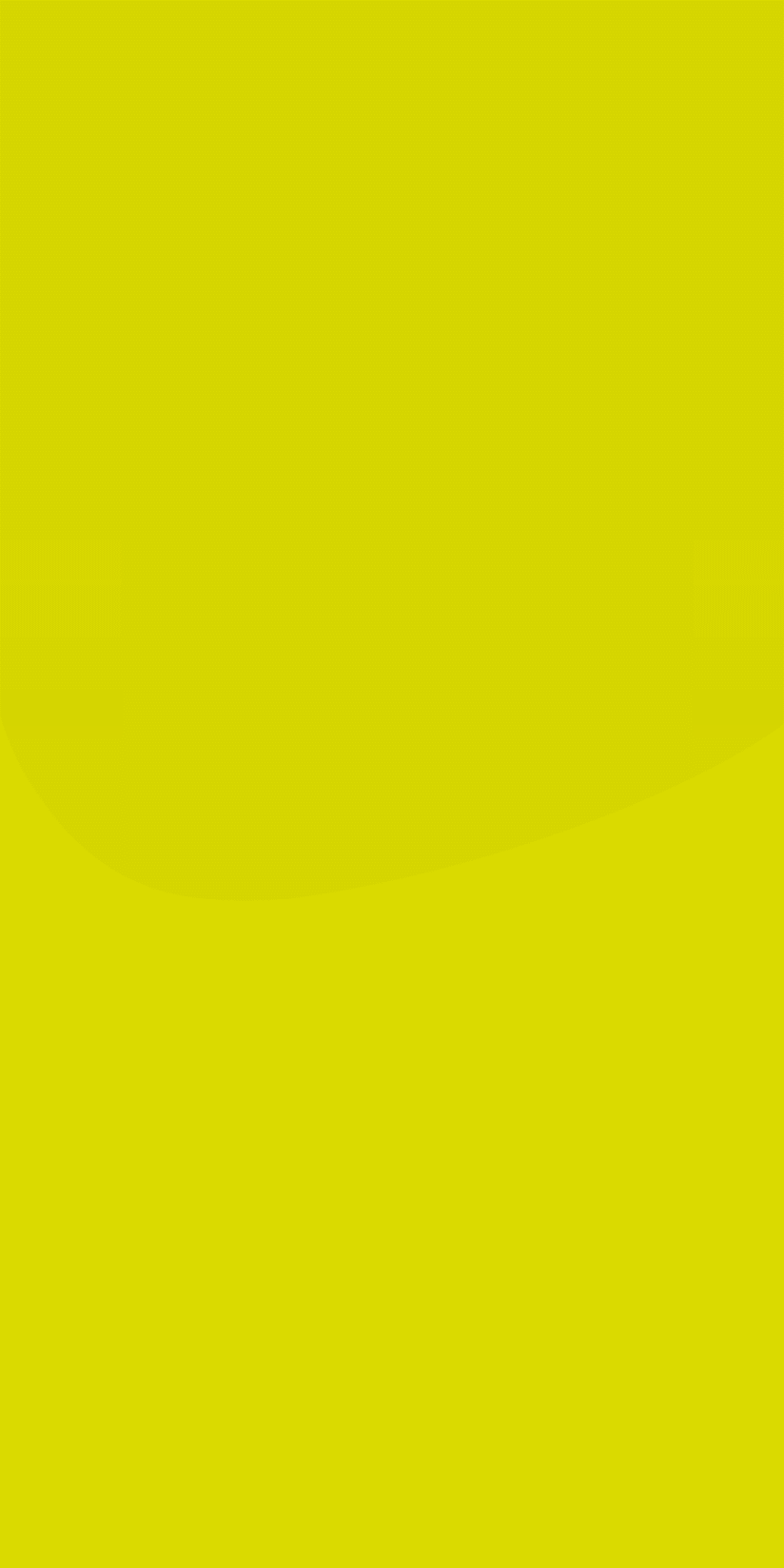 TL43
Offerte
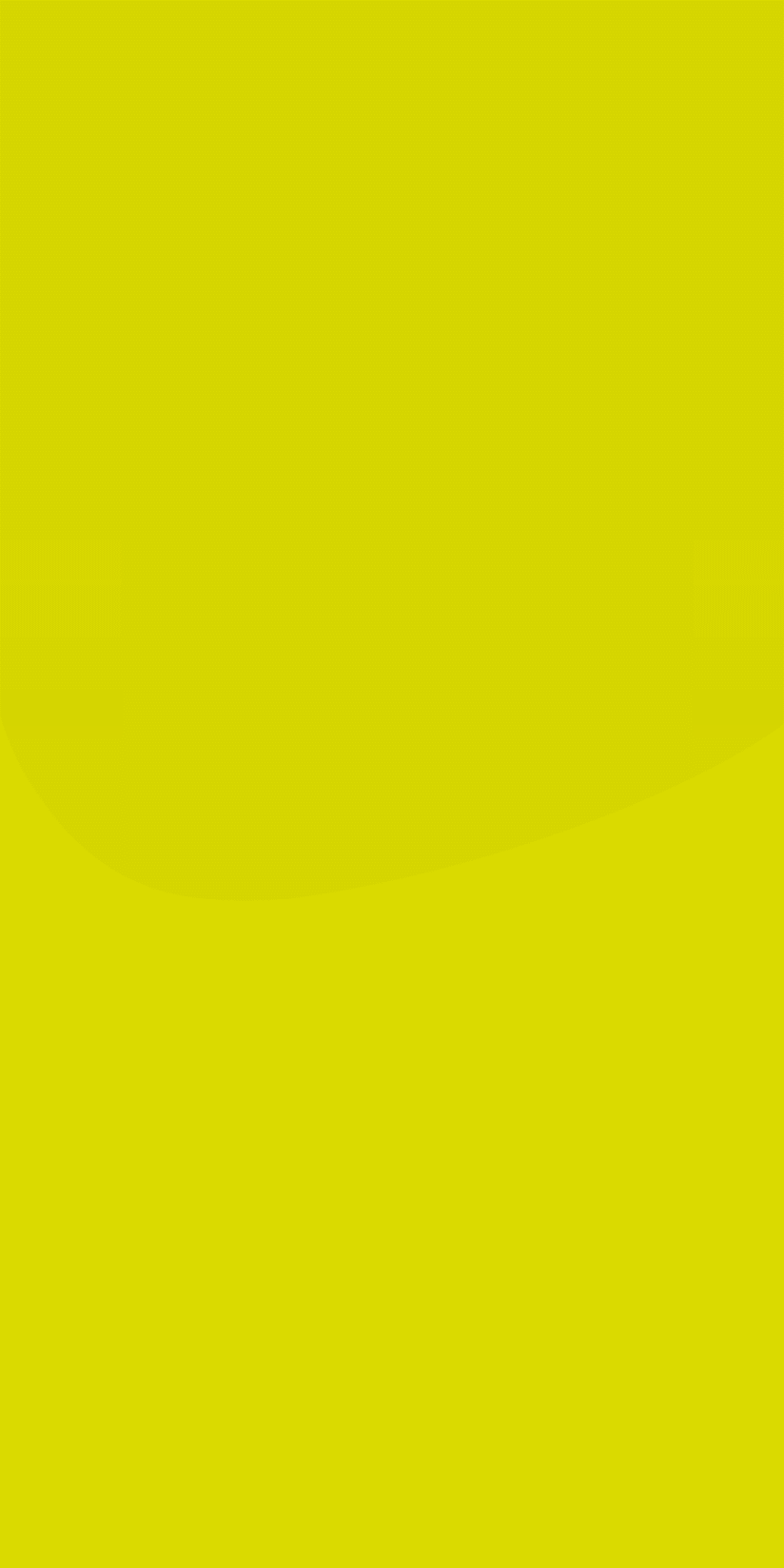 Doel van het maken van een Offerte:
Met het aanbieden van een offerte, probeer je de klant er van te overtuigen (te verleiden) dat jij het beste werk, dienst of product leveren.
Met andere woorden: Jij doet de meest gunstige aanbieding 
Dat hoeft niet altijd te betekenen dan jij de laagste prijs hebt berekend !
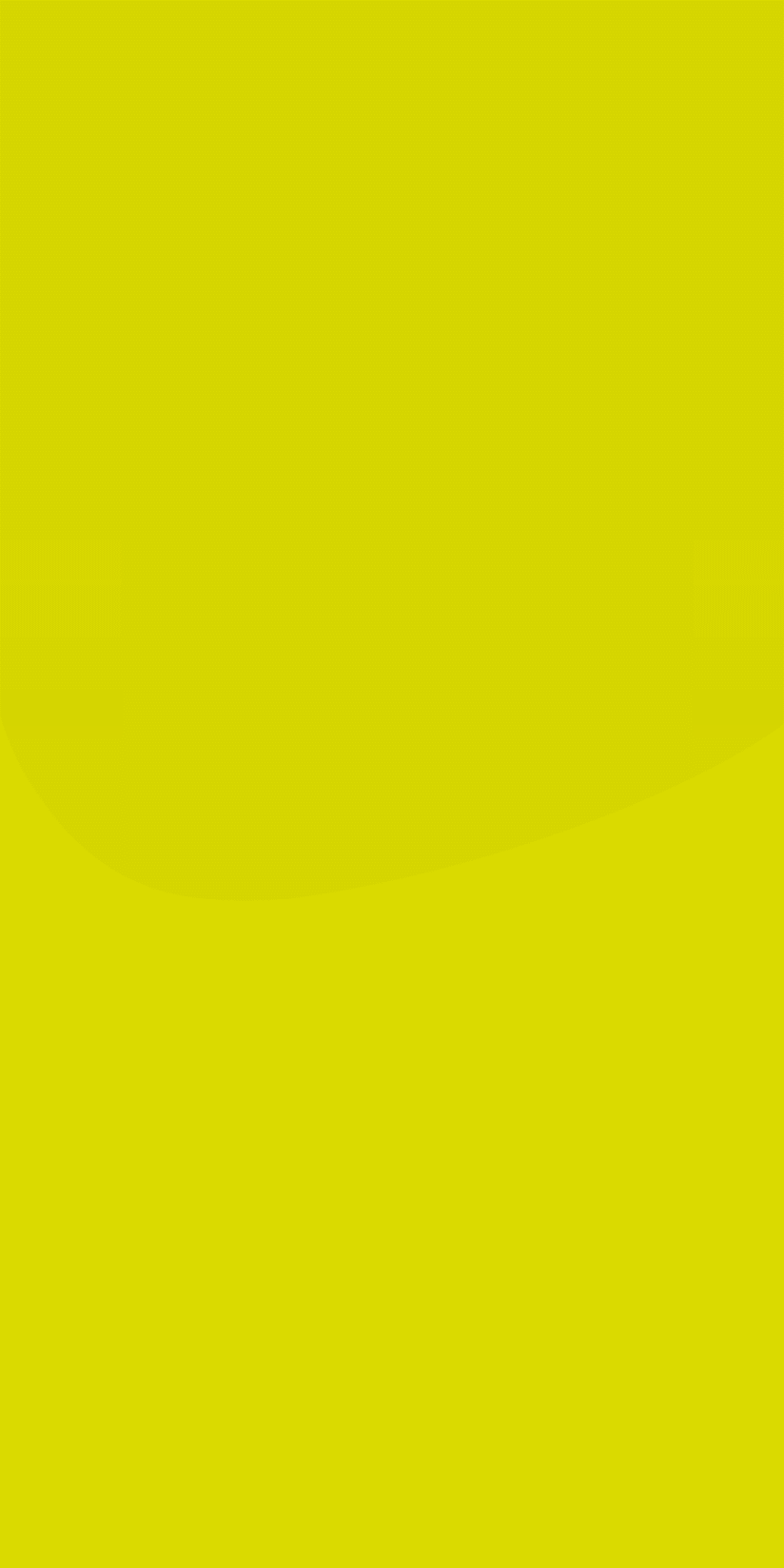 Uit welke onderdelen bestaat een offerte:
- Informatie klant
Beschrijving (per hoofdgroep) van de activiteiten, in te zetten materieel en te verwerken materialen.
Kosten per onderdeel
Voorwaarden (betalingen en dergelijke)
Verloopdatum
Garanties
Nazorg
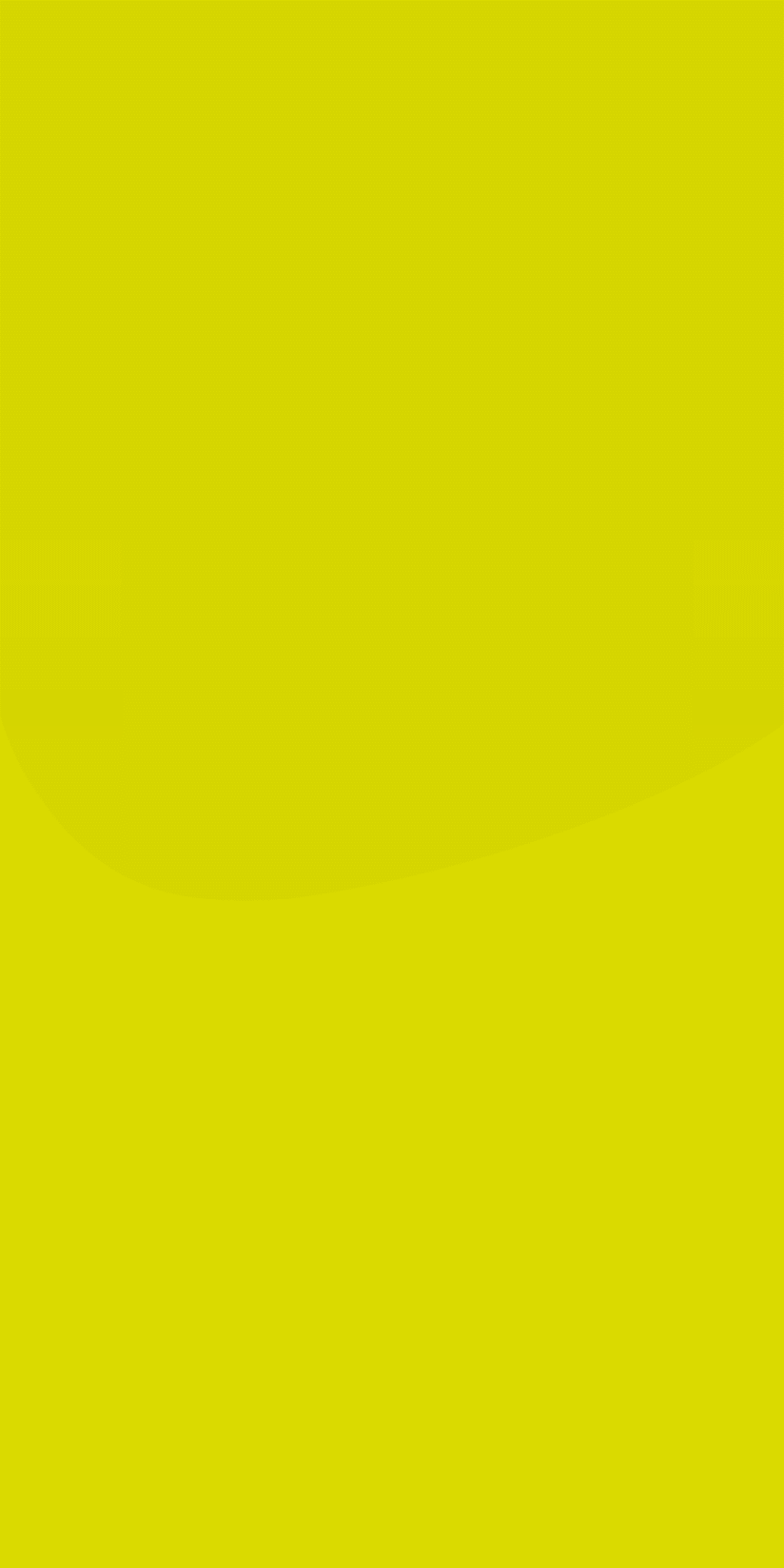 Maak de offerte zo aantrekkelijk mogelijk :
Begrijpelijk voor de klant, geen spreektaal, maar ook geen vaktaal
Onderscheidend t.o.v. andere aanbieders (duurzaamheid, biodiversiteit, enz.)
Gebruik afbeeldingen, filmpjes e.d. om jouw verhaal visueel te ondersteunen.
Gebruik een opmaakprogramma zoals Indesign.